Klar til den mundtlige prøve i engelsk
6. januar 2023
1
Klar til den mundtlige prøve i engelsk
Lærerinformation
Forløbet ”Klar til den mundtlige prøve i engelsk” er bygget op omkring en PowerPoint, som du kan benytte i din engelskundervisning.

PowerPoint-præsentationen består af tre dele:
Information til læreren
Information og gode råd til elever 
Engelskfaglig inspiration til din undervisning 

Forløbet og denne PowerPoint kan benyttes direkte i undervisningen, men kan med fordel justeres og tilpasses den elevgruppe, du arbejder med. Derfor har du også selv mulighed for at redigere i præsentationen. Til nogle slides er der tilføjet noter til læreren.
2
6. januar 2023
Klar til den mundtlige prøve i engelsk
Mål og målgruppe
Mål:
Gøre eleverne klar til den mundtlige prøve i engelsk. 
Give eleverne viden om prøvens opbygning.
Give inspiration til styrkelse af ordforråd.

Målgruppen
Forløbet er til elever i udskolingen
3
6. januar 2023
Klar til den mundtlige prøve i engelsk
[Speaker Notes: Lærerinformation]
Information til læreren
Indhold for del 1 (Slide nr. 7 til 16) 
Gennemgang af vigtige elementer i forhold til prøvens opbygning med et fokus på forløbet før og under selve prøven. 
Der tages udgangspunkt i ”Vejledning til folkeskolens prøver i engelsk i 9. klasse”.
4
6. januar 2023
Klar til den mundtlige prøve i engelsk
[Speaker Notes: Du finder ”Vejledning til folkeskolens prøver i engelsk i 9. klasse” her: https://www.uvm.dk/folkeskolen/folkeskolens-proever/faglig-forberedelse/proevevejledninger]
Information og gode råd til elever
Indhold for del 2 (Slide nr. 17 til 28) 
Informationer til eleverne om rammer og regler for den mundtlige prøve i engelsk. Eleverne informeres om forberedelserne inden prøven, fx arbejdet med dispositioner, samt forløbet under og efter prøven, herunder vurderingskriterier og karakterbeskrivelser. Fokus er på strategier og vigtige pointer, der kan understøtte eleven i prøvesituationen.
Målgruppen for disse slides er eleverne. Justér evt. i forhold til elevgruppen, du underviser.
5
6. januar 2023
Klar til den mundtlige prøve i engelsk
Engelskfaglig inspiration til din undervisning
Indhold for del 3 (slide nr. 29 til 44)
Fokus er på at ruste eleverne bedst muligt til den mundtlige prøve i engelsk. Dette gøres via fokus på styrkelse af elevernes ordforråd. 
De enkelte slides er tænkt som inspiration og supplement til din engelskundervisning. Aktiviteterne med ordforrådsaktiviteter kan anvendes i hver engelsklektion med varierende indhold.
6
6. januar 2023
Klar til den mundtlige prøve i engelsk
Information til læreren
6. januar 2023
7
Klar til den mundtlige prøve i engelsk
7 skarpe til sproglæreren
De 7 skarpe er tænkt som en hjælp til lærerens forberedelse og som en guide til, hvor du kan finde relevant information om prøverne.
De 7 skarpe kan også bruges af skolens prøveansvarlige i dialogen med lærerne om tekstopgivelser, hjælpemidler og procedurer i forbindelse med tilrettelæggelsen af prøverne og herved bidrage til et godt prøveforløb.
https://www.uvm.dk/folkeskolen/folkeskolens-proever/faglig-forberedelse/syv-skarpe-til-laereren
8
6. januar 2023
Klar til den mundtlige prøve i engelsk
[Speaker Notes: Information til læreren]
Prøvevejledningen
I prøvevejledningen kan du læse om regler og rammer for prøverne, og om hvordan elevernes besvarelser og præstationer bedømmes. 
Formålet med prøvevejledningerne er at præcisere og uddybe de krav, der stilles i prøvebekendtgørelsen. I prøvevejledningerne tydeliggøres også den sammenhæng, der er mellem folkeskolens formål, faget og reglerne i prøvebekendtgørelsen.
9
6. januar 2023
Klar til den mundtlige prøve i engelsk
[Speaker Notes: Information til læreren
https://www.uvm.dk/folkeskolen/folkeskolens-proever/faglig-forberedelse/proevevejledninger]
Prøvevejledningen
Evt. ændringer nævnes i indledningen
10
6. januar 2023
Klar til den mundtlige prøve i engelsk
[Speaker Notes: Information til læreren]
Regler og rammer for den mundtlige prøve i engelsk
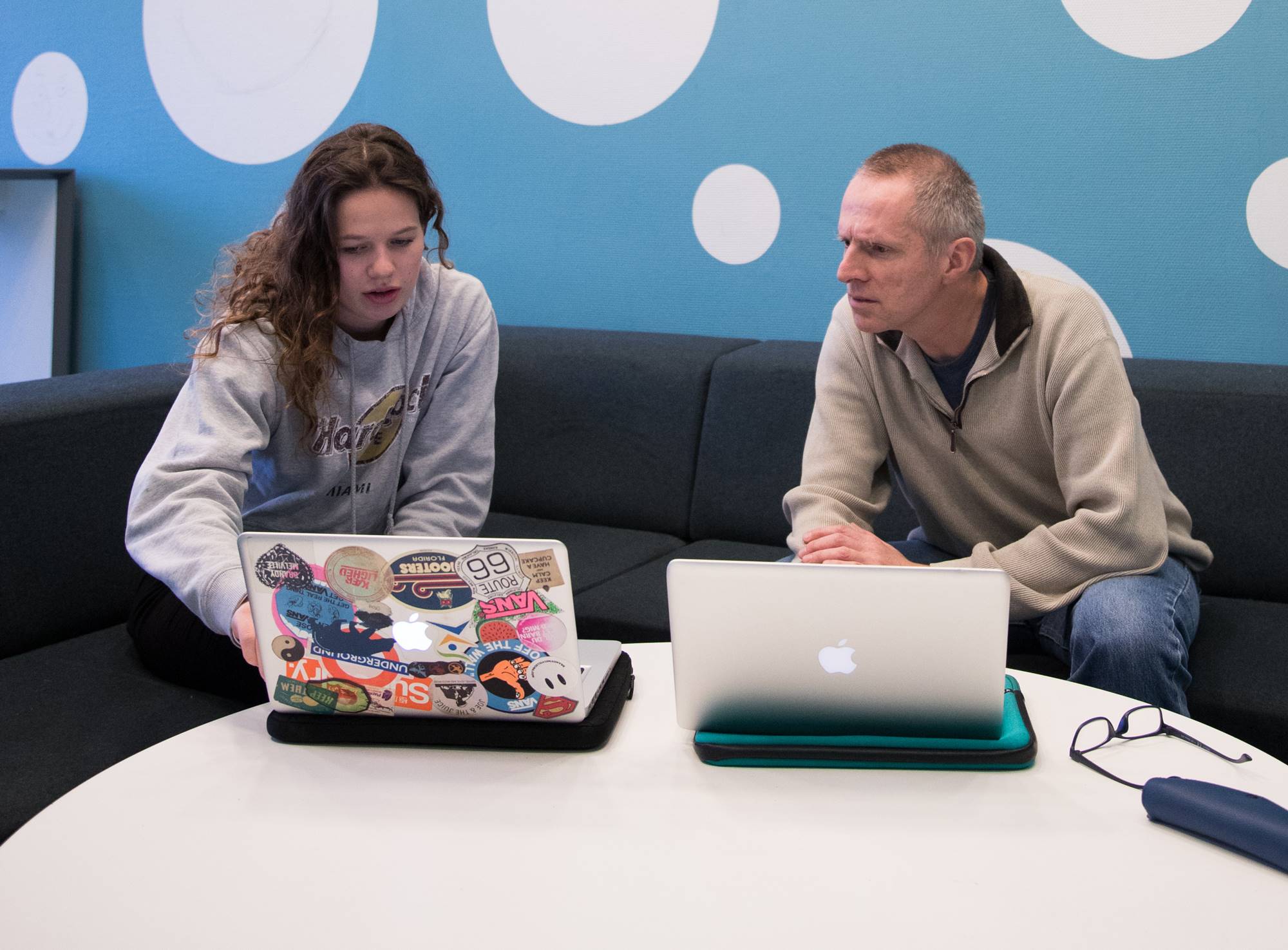 11
6. januar 2023
Klar til den mundtlige prøve i engelsk
Den mundtlige prøve i engelsk – FP9
Prøven er todelt og varer 20 minutter inkl. votering.
Elevens præsentation af selvvalgt emne på baggrund af en godkendt disposition (ca. 5 min.)
Samtale med læreren på baggrund af et igangsættende spørgsmål/oplæg, som eleven trækker under prøven. 
     Censor kan stille uddybende spørgsmål (ca. 8 min.).

På baggrund af en helhedsvurdering gives der én karakter.
12
6. januar 2023
Klar til den mundtlige prøve i engelsk
Oversigt over forløbet frem mod prøven
13
6. januar 2023
Klar til den mundtlige prøve i engelsk
Oversigt over prøvedagen
14
6. januar 2023
Klar til den mundtlige prøve i engelsk
Før prøven
Eleverne udvælger kilder på engelsk, fordyber sig i det valgte emne og udformer en disposition med læreren som vejleder. Der gives et passende antal lektioner til at arbejde med dispositionen, herunder kilderne, fx 8-10 lektioner. Da præsentationen skal baseres på kilderne, er det vigtigt at vælge gode kilder. 
Efter udarbejdelse af dispositionen ophører lærerens vejledning i forhold til denne del af prøven. I den efterfølgende undervisning kan man fx arbejde med samtaleøvelser, genlæse tekstopgivelserne, lade eleverne øve præsentationen for hinanden mv.
Den færdige disposition underskrives af både lærer og elev og skal være censor i hænde senest 14 kalenderdage, før prøven afholdes.
Det kortlægges hvilke tekster og temaer, der skal opgives til prøven ud fra indholdet af årets undervisning. Eleverne kan med fordel inddrages i dette arbejde.
Eleverne vælger et selvvalgt emne under et af de opgivne temaer. Det selvvalgte emne skal give eleverne mulighed for at anvende deres viden om kultur- og samfundsforhold i engelsktalende lande.
15
6. januar 2023
Klar til den mundtlige prøve i engelsk
[Speaker Notes: Lærerinformation
Der er ingen formatkrav til dispositionen, der må udarbejdes i såvel et tekstbehandlingsprogram som et præsentationsprogram.]
Tekstopgivelser og temaer
Tekstopgivelserne skal udgøre 30-40 normalsider og minimum 5 eksempler på æstetisk eller multimodal tekst. En normalside er 1.300 bogstaver. 
Teksterne, inkl. de æstetiske og multimodale tekster, skal inddeles i et passende antal temaer, så de dækker de mål, eleverne prøves i. Et passende antal temaer kan fx være 4, således det er ukendt for eleverne, hvilket tema samtalen tager sit afsæt i.
Æstetiske/multimodale tekster tælles ikke som normalsider. Alle opgivelser skal være udelukkende på engelsk, dog kan engelsksprogede film opgives med danske (eller norske/svenske) undertekster. For normalsider angives titel, forfatter, forlag og normalsideantal. 
Ved æstetiske og multimodale tekster angives fx titel, kunstner og årstal, eller der kan angives et link til den anvendte hjemmeside. Teksterne skal være af passende sværhedsgrad.
16
6. januar 2023
Klar til den mundtlige prøve i engelsk
[Speaker Notes: Lærerinformation]
Information og gode råd til elever
6. januar 2023
17
Klar til den mundtlige prøve i engelsk
Dispositionen
Du skal vælge et emne under et af de opgivne temaer. 
Du får ca. 8-10 lektioner til at udarbejde en disposition.
Du kan få vejledning af din lærer undervejs.
Det er vigtigt at vælge gode kilder, da din præsentation skal basere sig på kilderne. Min. 2 kilder.
Din lærer skal godkende dispositionen, der skal underskrives af både dig og din lærer.
Den underskrevne disposition sendes til censor.
Du kan udarbejde din disposition i et tekstbehandlingsprogram eller i et præsentationsprogram. 
Du kan samarbejde med elever, der har valgt samme emne som dig. I skal udarbejde hver jeres disposition og gå til prøve hver for sig.
Bonus info.
En del elever har haft glæde af at anvende et præsentationspro-gram ved prøven. Det minder om undervisningssitu-ationen.
Billederne i en præsentation kan støtte hukommelsen.
18
6. januar 2023
Klar til den mundtlige prøve i engelsk
[Speaker Notes: Dette slide er rettet mod eleverne.
Lærerinformation:
Tekstbehandlingsprogram: fx Word, Google docs
Præsentationsprogram: power point, Google slides eller lign.]
Dispositionen
Dispositionen skal give dig et overblik og minde dig om, hvad du ønsker at sige.
Dispositionen skrives på engelsk.
Du benytter udelukkende stikord: enkeltord eller chunks (flerordsfraser).
Dispositionen indgår ikke i vurderingen.
Du skal aflevere dispositionen for at kunne aflægge prøven.
Når du har afleveret den godkendte disposition, må du ikke tilføje yderligere stikord.
Bonus info.
Du må gerne indsætte billeder, der kan understøtte din præsentation – men husk at dispositionen ikke indgår i vurderingen
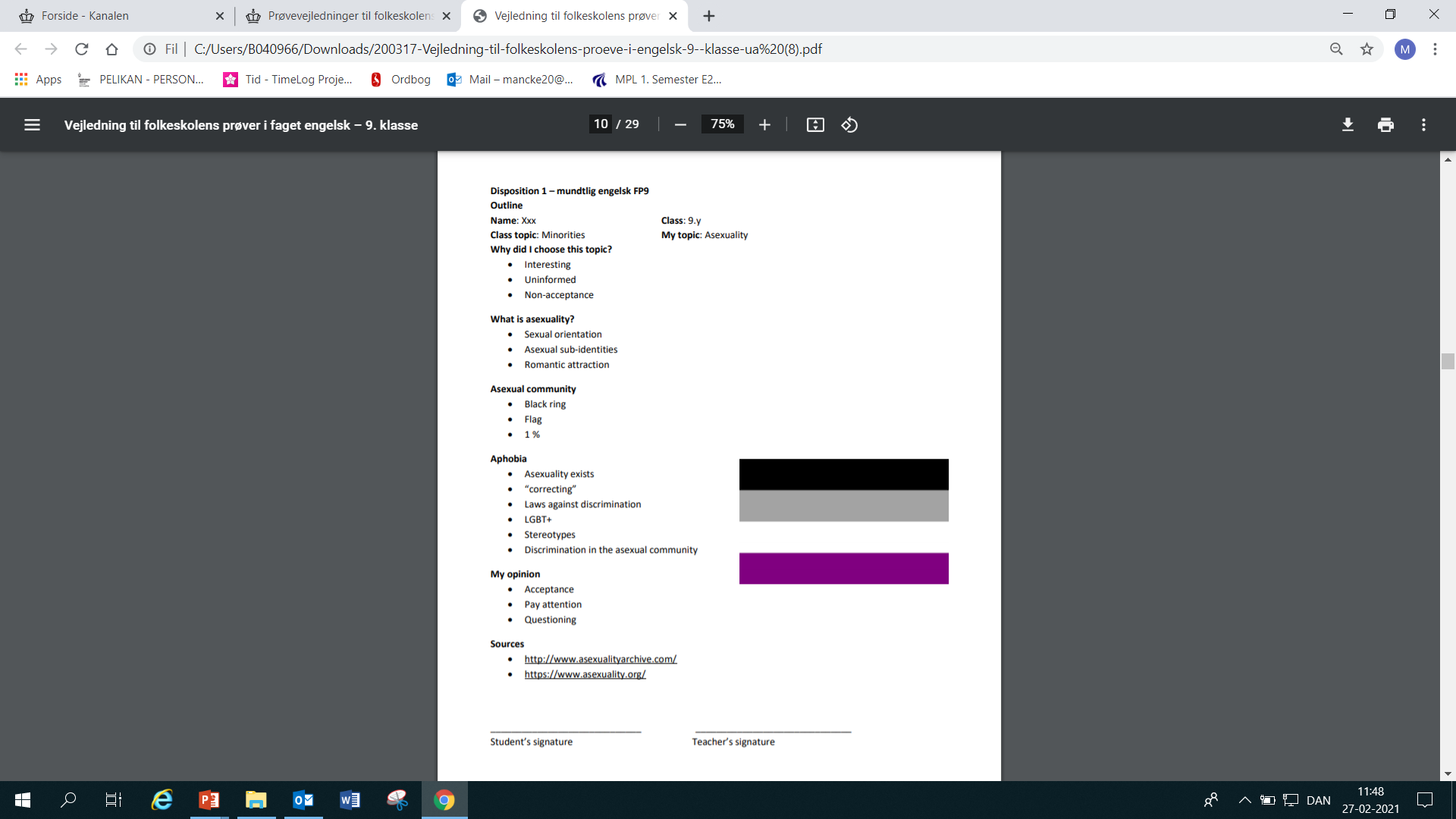 19
6. januar 2023
Klar til den mundtlige prøve i engelsk
[Speaker Notes: Dette slide er rettet mod eleverne.]
Under prøven
Mød op i god tid
Husk din disposition
Træk vejret 
De første 5 minutter får du til at præsentere dit selvvalgte emne. Din lærer og censor afbryder ikke din præsentation. Men de er klar til at hjælpe dig i gang, hvis du går i stå.
I din præsentation skal du bl.a. vise, at du benytter dig af den viden, du har tilegnet dig fra kilderne.
Øv din præsentation hjemmefra, så du ved, hvor meget du omtrent kan nå at sige på 5 minutter.
Efter din præsentation kan din lærer og censor stille korte uddybende spørgsmål.
Bonus info.
Du kan gennemføre prøven siddende ved et bord sammen med din lærer og censor.
Du kan også vælge at stå ved tavlen og præsentere dit selvvalgte emne.
20
6. januar 2023
Klar til den mundtlige prøve i engelsk
[Speaker Notes: Dette slide er rettet mod eleverne.]
Under prøven
Efter præsentationen trækker du et prøveoplæg fra et andet tema end det, du har anvendt i præsentationen.
Enten læser din lærer prøveoplægget op for dig – eller også læser du det selv. Din lærer spørger dig, om du har forstået prøveoplægget. 
Du og din lærer gennemfører en samtale om prøveoplægget.
Censor kan stille uddybende spørgsmål.
Det er vigtigt, du også har forberedt dig på samtalen. Inden prøven gør du dig overvejelser om temaerne og tekstopgivelserne, så du får genopfrisket relevant ordforråd og bliver i stand til at inddrage fx pointer, synspunkter og viden fra teksterne, når det er relevant.
Bonus info.
Prøveoplægget består af et spørgsmål/udsagn samt relevante tekstopgivelser. 
Der kan også være billeder, der kan inspirere dig og minde dig om de læste tekster/sete film.
21
6. januar 2023
Klar til den mundtlige prøve i engelsk
[Speaker Notes: Dette slide er rettet mod eleverne.]
Under prøven
Husk at trække vejret – så fungerer du bedst 
22
6. januar 2023
Klar til den mundtlige prøve i engelsk
[Speaker Notes: Dette slide er rettet mod eleverne.]
Elevfolder – ”Når du skal til prøve”
I denne folder finder du information om regler for brug af internettet og hjælpemidler under de forskellige prøver.
I folderen er der flest informationer vedr. de skriftlige prøver.
23
6. januar 2023
Klar til den mundtlige prøve i engelsk
[Speaker Notes: Til læreren: Folderen er opdateret i september 2022. Bemærk, at den er gældende indtil en ny version udgives. Der kommer således ikke nødvendigvis en ny version hvert skoleår.
https://www.uvm.dk/folkeskolen/folkeskolens-proever/proevetilrettelaeggelse/information-til-elever]
Efter prøven
Når prøven er overstået, forlader du lokalet, og din lærer og censor drøfter præstationen og giver én karakter på baggrund af deres noter.
Når lærer og censor er enige om en karakter, bliver du kaldt ind i lokalet igen og modtager din karakter. Din lærer giver dig en uddybende forklaring, der begrunder karakteren.
Din lærer og censor benytter vurderingskriterier til at vælge en karakter.
Bonus info.
Husk  tilbagemeldingerne fra din lærer og censor. Du kan måske bruge dem i forbindelse med en anden prøve.
24
6. januar 2023
Klar til den mundtlige prøve i engelsk
[Speaker Notes: Dette slide er rettet mod eleverne.]
Vurderingskriterier
Din lærer og censor benytter dette vurderingsskema til deres noter under eller efter prøven.
25
6. januar 2023
Klar til den mundtlige prøve i engelsk
[Speaker Notes: Dette slide er rettet mod eleverne.
I ”Vejledning til folkeskolens prøver i engelsk i 9. klasse” findes vurderingskriterierne for den mundtlige prøve på side 25. Du finder prøvevejledningen her: https://www.uvm.dk/folkeskolen/folkeskolens-proever/faglig-forberedelse/proevevejledninger]
Vurderingskriterier
Din lærer og censor lægger vægt på, at du kan udtrykke dig forholdsvist klart i et enkelt sprog og kan udtale engelsk forståeligt.
De lægger også mærke til, om du anvender din viden om kultur og samfundsforhold i engelsktalende lande.
Hvis du kommer til at lave en fejl og opdager det, skal du endelig rette dig selv. Det viser din lærer og censor, at du har indblik i sproget og dette vægter positivt.
Det vægter også positivt, hvis du kan omformulere dig i tilfælde af, du mangler ord.
Bonus info.
Det er helt legalt at sige: 
”Sorry, I didn’t get that. Would you please repeat your question?”
Eller
”I am not quite sure I understand the question. Would you please rephrase your question?”
26
6. januar 2023
Klar til den mundtlige prøve i engelsk
[Speaker Notes: Dette slide er rettet mod eleverne.]
Vejledende karakterbeskrivelser
Disse vejledende karakterbeskrivelser hjælper din lærer og censor til at beslutte sig for en karakter.
27
6. januar 2023
Klar til den mundtlige prøve i engelsk
[Speaker Notes: Dette slide er rettet mod eleverne.
I ”Vejledning til folkeskolens prøver i engelsk i 9. klasse” findes en mere læsevenlig udgave af karakterbeskrivelserne på side 24. Du finder prøvevejledningen her: https://www.uvm.dk/folkeskolen/folkeskolens-proever/faglig-forberedelse/proevevejledninger]
Hjælpemidler
Du må ikke medbringe hjælpemidler til den mundtlige prøve.
Du må udelukkende medbringe din disposition.
28
6. januar 2023
Klar til den mundtlige prøve i engelsk
[Speaker Notes: Dette slide er rettet mod eleverne.]
Engelskfaglig inspiration til din undervisning
6. januar 2023
29
Klar til den mundtlige prøve i engelsk
[Speaker Notes: Information til læreren]
Mundtlig kommunikation
Mundtligt sprog er karakteriseret ved at være mindre komplekst end skriftligt sprog. Det indeholder gentagelser og omformuleringer, fordi vi i situationen reagerer på, at vores samtalepartner ikke forstår, hvad vi siger.
A: „Hello. How are you?” B: „Thank you. I’m fine. And you?”
Så er kommunikationen i gang, men for at en mundtlig kommunikation kan lykkes, skal færdigheder og viden arbejde sammen. Man skal
kunne forstå, hvad den anden siger
overveje, hvordan man vil sige det
vide om det, man vil sige, er passende i situationen
mobilisere ordforråd til at svare med
vide, hvordan man bruger kommunikationsstrategier
gøre sig overvejelser om sproglig korrekthed
tænke på udtalen og sprogmelodien
Gambitter kan være et bud på et svar.
6. januar 2023
Klar til den mundtlige prøve i engelsk
[Speaker Notes: Gambitter forklares på slide 31]
Kommunikationsstrategier
Eleverne bør have kommunikationsstrategier i deres sproglige værktøjskasse, som de kan benytte, når sproget ikke helt slår til.
Omformuleringer
Gætte
Ændre, tilpasse, forenkle (”Babydogs” vs. ”puppies”)
Søge hjælp hos samtalepartneren:
“I’m not sure what this means”
Nonverbale strategier:
Mimik, fagter, kropssprog
Finde en omvej
Anvend et nyt ord
Begynde forfra på en sætning
Skaffe sig tid:
gambitter, fyldord, gentagelser
Undvigelsesstrategier:
forblive i det emne man er godt hjemme i
31
6. januar 2023
Klar til den mundtlige prøve i engelsk
[Speaker Notes: Kommunikationsstrategier støttes generelt i undervisningen, ved at der anvendes engelsk som klasseværelsessprog, og ved at læreren opfordrer eleverne til at være risk-takers og kaste sig ud i brug af engelsk med alle midler samt være fokuseret på at opretholde kommunikationen. Det kan være nødvendigt at støtte nogle elever i at tænke mindre på korrekthed hele tiden.
Læreren kan også vælge læringsaktiviteter rettet specifikt mod forskellige kommunikationsstrategier, fx:

Mime: Eleverne mimer betydningen af verber, og andre gætter verberne. Eleverne mimer titler på film, og der gættes i hold på filmens titel.

Spørge om hjælp: Alle elever får udleveret eller trækker en Help token og skal anvende den i løbet af lektionen ved at spørge læreren eller en kammerat om hjælp. Der kan stå forskellige ting på den, fx ”Can you help me, please? … I am stuck … I don’t understand … Would you mind giving me a hand?”.

Omformuleringer: Eleverne skal beskrive et ord til en kammerat, men må ikke bruge selve ordet. Kammeraten skal gætte. Eller eleverne skal beskrive en abstrakt tegning til en kammerat, som skal tegne den gennem denne beskrivelse.

Gambitter: Eleverne får udleveret kort med gambitter. De skal føre en samtale, hvor de får anvendt alle de udleverede gambitter. Efterfølgende går de på jagt i en film efter gambitter som hjemmeopgave]
Kommunikationsstrategier
Eleverne kan spontant vælge og anvende kommunikationsstrategier med fokus på at holde gang i kommunikationen.
Eleverne skal kunne støtte andre i at anvende kommunikationsstrategier.
hvordan signaleres kommunikationsproblemer i en samtale?
hvad kan man sige og gøre for at støtte en samtalepartner?
uptakes
“Yes, I know..”
“Isn’t that true…?”
“I completely agree…”
forståelsesundersøgende
“Do you mean…?”
“Would you say that…?”
32
6. januar 2023
Klar til den mundtlige prøve i engelsk
[Speaker Notes: Til læreren: Læs mere om kommunikationsstrategier i Læseplanen for engelsk.]
Mundtlighed - skriftlighed
Skriftlighed og mundtlighed hænger sammen
Lad eleverne skrive i hver lektion, gerne små skriveøvelser eller noter
Brug skabeloner med fx sætningsstartere
Brug modeltekster
33
6. januar 2023
Klar til den mundtlige prøve i engelsk
[Speaker Notes: Til læreren: Søg efter skriveskabeloner på internettet.]
Chunks of language
Hvis du kender til nogle chunks of language (flerordsfraser) har du nogle gode byggesten til din kommunikation.
Eksempler:
In my opinion…
Let me tell you about..
I would like to present..
I agree/disagree with that..
I am not sure I understand..
If you know 1000 words you might not be able to say 1 correct sentence.
If you know 1 phrase you can make hundreds of correct sentences.
34
6. januar 2023
Klar til den mundtlige prøve i engelsk
Gambits
Gambitter er ord og fraser, vi benytter næsten uden at tænke over det. 
Gambitter bruges til at regulere og variere vores samtaler. 
Gambitter gør dit sprog mere flydende og du lyder mere native-like. 
Der er fire typer af gambitter:
Openers, links, responders and closers
Openers: Hello/Hi. How are you? I am fine/good. How are you?
Links: That sounds interesting. I agree with you/I do not agree with you. I see your point.
Responders: Yes, but…, On the other hand
Closers: Nice talking to you! Goodbye/Talk to you later/See you later/Take care!
35
6. januar 2023
Klar til den mundtlige prøve i engelsk
[Speaker Notes: Til læreren: søg fx efter conversation gambits på internettet og lad dig inspirere.]
Eksempler på gambitter
In my opinion …
I personally believe/think/feel …
Not everyone will agree with me, but …
To my mind …
First of all,…
Then, …
Next, …
Finally, …
Don’t forget to …
Remember to …
Do you realise that …
Believe it or not …
The surprising thing is …
Usually …
Normally …
Generally …
And besides …
Also …
In addition …
What’s more …
And another thing …
Not to mention the fact that …
Talking of …
That reminds me …
By the way, …
What I mean is …
Let me put it another way …
What I’m trying to say is …
I think …
I suppose …
I suspect that …
I’m pretty sure that …
I’m fairly certain that …
I’m convinced that …
36
6. januar 2023
Klar til den mundtlige prøve i engelsk
Gambitter
Præsentér et tema, eleverne skal debattere, fx ”What is your opinion on the American President?”, ”Discuss the pros and cons of having weapons in your home”.

Eleverne får udleveret kort med gambitter. 
De skal føre en samtale, hvor de anvender alle de udleverede gambitter.
Find eksempler på ordkort med gambitter i linket
kortlink.dk/2anha
37
6. januar 2023
Klar til den mundtlige prøve i engelsk
[Speaker Notes: Eleverne får udleveret kort med gambitter. De skal føre en samtale, hvor de får anvendt alle de udleverede gambitter. Efterfølgende går de på jagt i en film efter gambitter som hjemmeopgave]
Speaking bingo
Kan anvendes gennem hele timen, eleven krydser af efterhånden som udtrykkene benyttes.
38
6. januar 2023
Klar til den mundtlige prøve i engelsk
Noughts and crosses
Spil kryds og bolle
Lav en sætning med det ord, I lander på. Vælg ord/fraser eleverne trænger til at træne.
Skriv fx et verbum i datid og lad eleverne bøje ordet, når de lander på feltet.
39
6. januar 2023
Klar til den mundtlige prøve i engelsk
Styrk ordforrådet med film
Eleverne skal parvis se en kort film eller et filmklip. Vælg fx en film med meget handling og uden tale. Alternativt kan der slukkes for lyden.
Elev A sidder med ryggen til filmen, der vises. 
Elev B har front mod filmen og fortæller, hvad der foregår i filmen.
Elev A tager evt. noter og genfortæller handlingen, når filmen er slut.
Filmen/filmklippet ses fælles på klassen og elev A og B drøfter, hvad der var vanskeligt at beskrive eller genfortælle.
Idé
Eleverne går på jagt efter gambitter i en film.
40
6. januar 2023
Klar til den mundtlige prøve i engelsk
[Speaker Notes: Til læreren: Forbered fagligt udfordrede elever ved at fortælle, hvad filmen handler om eller giv dem nogle nøgleord.
Aktiviteten er velegnet som en indledende øvelse til kortfilm eller i forbindelse med anslaget til en spillefilm.]
Lyricstraining.com
Udfyld de manglende ord i musikvideoen. 
Aktiviteten lægger op til, at eleverne lytter til musikvideoen adskillige gange for at få fat i det korrekte ord.
41
6. januar 2023
Klar til den mundtlige prøve i engelsk
Taboo
Taboo er et gættespil, hvor målet er, at en spiller skal få sine partnere til at gætte ordet på spillerens kort uden at bruge selve ordet eller fem yderligere ord, der er anført på kortet.
Læg kortene i en bunke på bordet. Tag et kort efter tur. Taboo kan spilles med 2 eller 4 spillere, hvor to spillere dyster mod hinanden. Det andet par kan evt. give signal med en buzzer eller lignende, hvis de andre bruger ord, der er tabu. Den der gætter flest ord vinder.
Læs mere om Taboo her: vildmedengelsk.dk/spil/mellemtrin/taboo
Elever med et lille ordforråd kan bruge taboo-ordene som hjælpeord.
42
6. januar 2023
Klar til den mundtlige prøve i engelsk
[Speaker Notes: Til læreren: På internettet kan du søge på fx ”taboo cards printable”]
Læringsmakkere
Par- og gruppearbejde virker mere fremmende for lysten til at sige noget i engelsktimerne.
Sørg for grupper og/eller par i klassen.
Brug læringsmakkere til fx refleksionsøvelser
Bed eleverne parvis at drøfte en problemstilling, tage stilling til et dilemma eller lignende.
Det er trygt at arbejde sammen med en fast makker.
Alle elever får mulighed for at sige noget i hver time.
Eleverne får tid til at tænke, hvilket giver større motivation og selvsikkerhed til at sige noget i timerne.
43
6. januar 2023
Klar til den mundtlige prøve i engelsk
Spørgsmål?
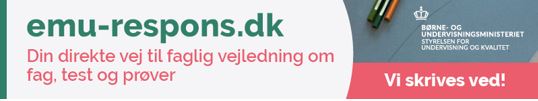 God arbejdslyst og god fornøjelse med prøverne
6. januar 2023
45
Klar til den mundtlige prøve i engelsk